Information Management
1
Objectives
Describe what technologies can be used to accept and track offers.
Establish procedures for matching offers to the needs identified.
Identify information management system(s) to help match offered resources to identified needs.
2
Discussion Questions
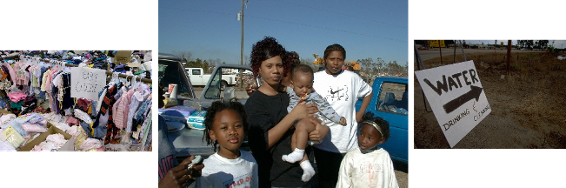 3
Volunteer and Donations Process
4
Information Management Operations
Four Steps:
5
The Need for a Call Center
Determined by: Media attention
An overwhelming number of phone calls to the EOC and agencies offering donations
6
Set Up the Call Center
Considerations: 
Space/location
Hours of operation
Equipment
Personnel
Key messages
Training
7
Take the Information
Update scripts as needed: 
Input caller information and offer, if appropriate
Refer calls as necessary
Direct operator questions to supervisor
8
Process the Offers
Prioritize offers based on need
Allocate top-priority offers for immediate processing 
Decline unneeded offers
Process all offers within 24 hours (preferably sooner!)
9
Close Down the Call Center
Distribute news release or announce on Website
Ensure all offers have been addressed
Ensure all donors and staff are thanked
10
Automated Information Management
Improves coordination and management of donations
Sorts offers of goods, cash, or services; searches for useful offers; and creates reports
Provides a central information clearinghouse
Maintains a list of specific needs
Ensures all offers are handled
11
Summary
Describe what technologies can be used to accept and track offers.
Establish procedures for matching offers to the needs identified.
Identify information management system(s) to help match offered resources to identified needs.
12
Post-Course Assessment
13